Reference Monitors/Information Flow Tracking
Slide credits: Raksha presentation based on that original authors
Reference Monitors
A class of analyses that monitors application code to enforce some invariants

What kinds of invariants?  We’ve seen at least one
Control Flow Integrity—what was that for?

But there are many other reference monitors that have been proposed – a versatile model
Not just for security

Classical implementation: inlined reference monitor (IRM)
Software only implementation
Inline reference monitors
Software implementation advantages
Flexible in terms of policy
Amenable to compiler optimizations – for example, selectively monitor
Don’t need hardware support

Disadvantages:
Performance tends to be terrible
Coverage
Legacy binaries
…
Today
Look at some reference monitors because
Some that are important and that have had commercial impact
But also, to think about this class of computation in general
Hopefully discover that:
There are many monitors, but they share a common (or at least similar) computation model
Each particular monitor can be implemented in a variety of ways from software only, to hardware only to something in between
With different implications – not just performance
How do we provide hardware support for this class of computation?
How do we think about implementation tradeoffs
Can this be automated?
RAKSHA A Flexible Information Flow Architecture for Software Security
Michael Dalton    Hari Kannan     Christos Kozyrakis

Computer Systems Laboratory
Stanford University
Motivation
Software security is in a crisis
Far-reaching financial & social implications

Worms now mixing different kinds of attacks
No longer just simple buffer overflows

High-level semantic vulnerabilities now most common threats
SQL Injection, Cross Site Scripting, Directory Traversal, etc
Easy to exploit; often architecture & OS independent

Need a new approach that is
Robust, End-to-end, Practical, Flexible, Fast
Motivation
High-level semantic vulnerabilities are prevalent in web-based attacks
SQL injection – code inserted into entry field




Cross-Site Scripting (XSS)
Injected website sends malicious code to client
Real-World Examples:
Website database breach 
The Wall Street Journal database in July 2014
Twitter worms
statement = "SELECT * FROM users WHERE name ='" + userName + "';"
ERROR!
SELECT * FROM users WHERE name = ‘bob' OR '1'='1';
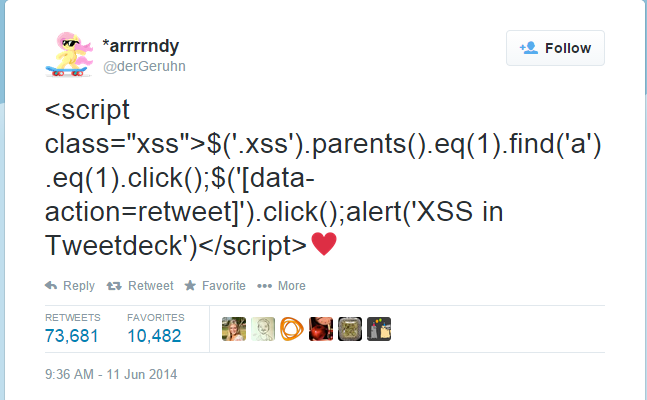 userName:
‘bob’ OR '1'='1
7
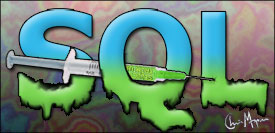 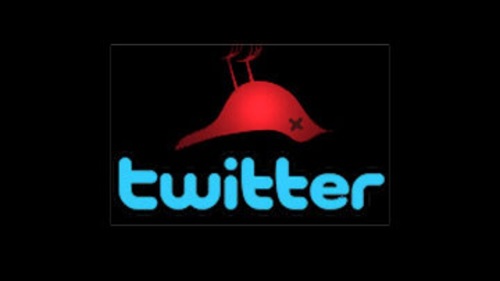 Dynamic Information Flow Tracking
DIFT tags (taints) data from untrusted sources
Each byte or word of memory, register has a taint bit

Taint status is propagated across instructions
If any source operand is tainted, destination becomes tainted

Trap to OS if tainted data used unsafely	
Tainted pointer dereference
Tainted jump address
Tainted code

Can prevent memory corruption on unmodified binaries
Potential: Protect from low-level & high level threats
What is DIFT?
DIFT – Dynamic Information Flow Tracking
Associates a tag with every word of memory
Tag is used to mark tainted data from untrusted sources
Data produced from tainted data is also tainted
Check tag when data is used for potentially unsafe operations (ex. Code Execution)
Detects both low and high-level attacks
Tag
Data
userName:
'bob' OR '1'='1
SECURITYTRAP
Tag Check
User input
(untrusted)
9
Limitations of Current DIFT Systems
Software-based DIFT 
On source code (incomplete coverage)
Or transparently through dynamic binary instrumentation

Advantages
Runs on existing hardware
Flexible security policies

Disadvantages
High overhead
Cannot protect O/S
Cannot protect self-modifying binaries
Does not work well with multi-threaded applications
Limitations of Current DIFT Systems
Hardware-based DIFT uses one, fixed security policy 
Can only solve one problem (e.g., memory corruption)  unsafe
High-level attacks cannot be addressed
Cannot adapt to code that violates policy assumptions  impactical
E.g. glib uses alternate bounds checking instructions (index & 0x00FF)
Vulnerable to attacks that exploit inflexibility of policies
BUT really fast

Hardware security exceptions generate OS traps
Cannot protect OS  not end-to-end
Cannot combine HW and SW to cover difficult cases  inflexible
On a trap, just terminate the program…
Raksha (Protection) Overview
Get the best of both worlds
From H/W: fast check and propagation, work with any binary
From S/W: flexible policies, high-level analysis & decisions

Goals
Protect against high-level & low-level attacks
Protect against multiple concurrent attacks
Protect O/S code
At least a major part of it
RAKSHA Overview
Raksha follows the general DIFT model
All state is extended by a 4-bit tag (registers & memory)
4 independent 1-bit states
Operations propagate tags from sources to destinations
Operations check tags to identify security traps

New features
Software-controlled check & propagate policies  flexibility
Specify policy using check, propagate registers
Fine-grain software control to avoid common pitfalls
Flexibility allows us to catch wide range of bugs
Up to 4 concurrently active policies  robustness 
One policy per tag bit
Provide comprehensive protection against many bugs
Low-overhead, user-level, security traps  end-to-end, flexibility 
Can extend with software; can check operating system
Raksha Architecture and Features
Policy Specification
Up to 4 1-bit policies in parallel
One check & propagate register per active security policy
Policies specified at granularity of primitive operation
Int/FP Arithmetic, Move, Logical, Comparison, Execute
Instructions are decoded into ≥1 primitive operations
Apply rules specified by check/prop regs to each operation 
Addresses basic pitfalls of previous designs
Conditional Move is logic and move
Good for CISC
Security Checking Policies
Memory address AND data tainted
Load address is tainted
Store address  is tainted
Jump destination is tainted*
Branch condition is tainted*
System call arguments are tainted*
Return address register is tainted
Stack pointer is tainted
Memory address OR data tainted*
[Speaker Notes: undesired code is not executed]
Policy Specification Registers
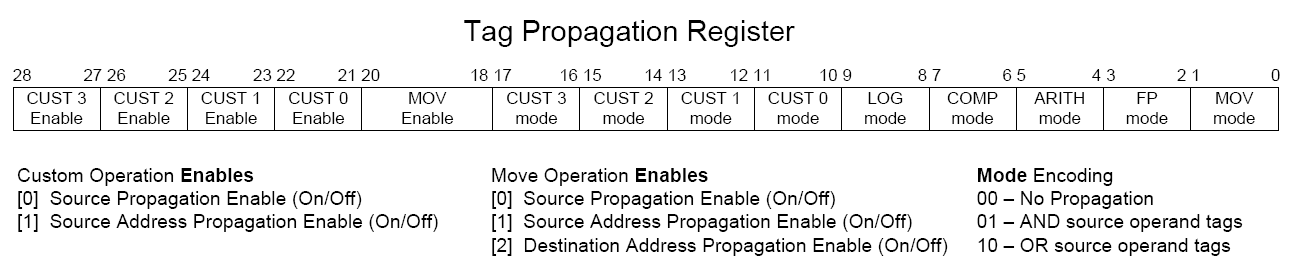 Check Policy: LOAD
Load r2,M[r1+offset]
Check Enables
Check source address
If Tagged(r1) then security trap
Check source
If Tagged(M[r1+offset]) then security trap
Both Checks can be running simultaneously
Propagate Enables
Propagate only from source address
Propagate only from source
Propagate both tags
AND or OR mode
Low Overhead Security Traps
On security Trap invoke pre-registered handler
Handler in same address space as code under inspection
Fast switch to S/W
Handler invocation triggers a special “trusted mode”
Trusted mode is orthogonal to user/kernel mode

Untrusted Mode
Transparent tags
Normal Checks and Propagations

Trusted Mode
Visible tags, Tag Access & Manipulation Instructions
No Checks / No Propagations
Low Overhead Security Traps
Benefits
Can check security of (most of the) OS
Reduce the amount of code you really trust
Coupling HW and SW security analysis is practical
Low performance overhead

Drawback: A memory corruption can corrupt the security handler
Solution: A security policy used to protect handler code & data
Handler Code & data are tainted on initialization
Policy does not allow access outside of trusted mode
3 bits remaining…
Tag Granulariity & Storage
Tag granularity
HW maintains per word tag bits
What if SW wants byte or bit granularity for some data?
Maintain in SW using sandboxing & fast user-level traps
Acceptable performance if not common case…

 Tag storage
Initial HW ⇒ +4 bits/word in registers, caches, memory
12.5% storage overhead
Multi-granularity tag storage scheme [Suh’04]
Exploit tag similarity to reduce storage overhead
Page-level tags ⇒ cache line-level tags ⇒ word-level tags
Raksha-based LEON3
Raksha Prototype System
Full-featured Linux system
On-line since October 2006…

 HW: modified Leon-3 processor
Open-source, Sparc V8 processor, RISC
Single-issue, in-order, 7-stage pipeline
Modified RTL for processor & system
First DIFT system on FPGA
Raksha Software Infrastructure
Goal: run real-world software stack
Running a full-featured Linux 2.6 on Raksha hardware
Custom distribution booting over NFS
Full GNU toolchain + glibc
Over 120 packages total
Set HW policies using preloaded shared libraries

Support enterprise software
SSH
Postgresql
wu-ftpd
Apache
…
Raksha Implementation Summary
Full-system prototype based on LEON 3
Open source processor from Gaisler Research
SPARC V8 compliant
Synthesized on Virtex 2 FPGA board
Raksha Implementation Summary
Overhead over original
Logic: 7%
Storage: 12.5%
Clock frequency: none
Application performance
Check/propagate tags ⇒ no slowdown
Overhead depends on SW analysis
Frequency of traps, SW complexity, …
Worst-case example from experiments
Filtering low-level false positives/negatives
Bzip2: +33% with Raksha’s user-level traps
Bzip2: +280% with OS traps
Memory Speed???
Performance Results
Overhead is analysis-dependent
Proportional to exceptions frequency and handler duration
Many analyses are very cheap
Most high-level analyses invoked infrequently
Buffer overflow protection can be most expensive
If software is used to correctly filter false-positives/negatives
AND with 2n-1 is bounds checking
Buffer overflow overhead
Performance Results
Performance – O/S and S/W traps
H/W Policies for Security Experiments
Concurrent protection using 4 policies
Memory corruption (LL attacks)
Propagate on arithmetic, load/store, logical
Check on tainted pointer/PC use
Trap handler untaints data validated by user code
String tainting (LL & HL attacks)
Propagate on arithmetic, load/store, logical
No checks
System call interposition (HL attacks)
No propagation
Check on system call in untrusted mode
Trap handler invokes proper SW analysis
Sandboxing policy (for trap handler protection)
Handler taints its own code & data
Check on fetch/loads/stores in untrusted mode
Security Experiments
Unmodified Sparc binaries from real-world programs
Basic/net utilities, servers, web apps, search engine
Protection against low-level memory corruptions
Both Control & non-control data attacks
1st DIFT architecture to detect semantic attacks
Without needing to recompile applications
Protection is independent of programming language
Catch suspicious behavior, regardless of language choice
Lessons Learned
HW support for fine-grain tainting is crucial
For both high-level and low-level attacks
Provides fine-grain info to separate legal uses from attacks
Lesson from high-level attacks
Check for attacks at system calls
Provides complete mediation, independent language/library
 Lessons from low-level attack
Fixed policies from previous DIFT systems are broken
 False positives & negatives even within glibc
Problem: what constitutes validation of tainted data?
Need new SW analysis to couple with HW tainting
Raksha’s flexibility and extensibility are crucial
SIFT: SMT based Information Flow Tracking
Another design point
New ideas (to us):
Parallelize the reference monitor thread
Checking in parallel with execution – what are the implications?
Hardware support for reference monitor generation
Little hardware support for execution
Use normal instructions and a spare SMT hardware context
Some optimizations…
Existing DIFT Schemes and Limitations
Hardware solutions: 
Taint propagation with extra busses 
Additional checking units
Limitations
intrusive changes to datapath design
Software solutions: 
More instructions to propagate and check taint
Limitations
High performance cost
Source code recompilation
Hardware –based DIFT
add r3,r1,r4
WriteBack
t
0
0
+
data
1
t
r1+r4
data
1
r1
Instruction Decode
data
1
r0
0
add r3 r1 r4
data
1
r4
r1
r1
1
1
0
ALU
r2
1
0
Exception Checking Logic
MEM
r3
r1+r4
1
0
r4
r4
0
0
r5
0
IFQ
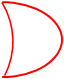 RF
1
Taint Computation  Logic
Existing
DIFT
Software –based DIFT
add r3 r1 r4
add r3 r1 r4
compiler
WriteBack
add r3 r1 r4
shr r2 r5 2
shl r0 r5 1
data
and r2 r2 16
data
and r0 r0 16
Instruction Decode
r0
data
or  r0 r2 r0
data
r1
or  r5 r5 r0
ALU
r2
00111100
r3
MEM
r4
01100000
A small region of memory is used to store taint information of memory
IFQ
RF
r5 is used for storing taint information of remaining register file
Existing
DIFT
SIFT (SMT-based DIFT)
Execute two threads on SMT processor
Primary thread executes real program
Security thread executes taint tracking instructions
Committed instructions from main thread generate taint checking instruction(s) for security thread
Instruction generation is done in hardware
Taint tracking instructions are stored into a buffer from where they are fed to the second thread context
Threads are synchronized at system calls
Instruction Flow in SIFT
SMT Datapath with SIFT Logic
SIFT Example
add r3 r1 r4
IFQ 1
add r3 r1 r4
WriteBack
0
0
1
data
1
r1+r4
1
data
+
or
1
data
add r3 r1 r4
SIFT Generator
r1
r1
1
data
Instruction Decode
0
r0
0
ALU
0
1
1
r1
r1
r4
r4
MEM
1
r2
1
0
r3
r1+r4
or r3 r1 r4
0
r4
0
r4
0
r5
RF 1
RF 2
or r3 r1 r4
IFQ 2
Shared Resources
Context-1
Context-2
DIFT
SIFT Instruction Generation Logic
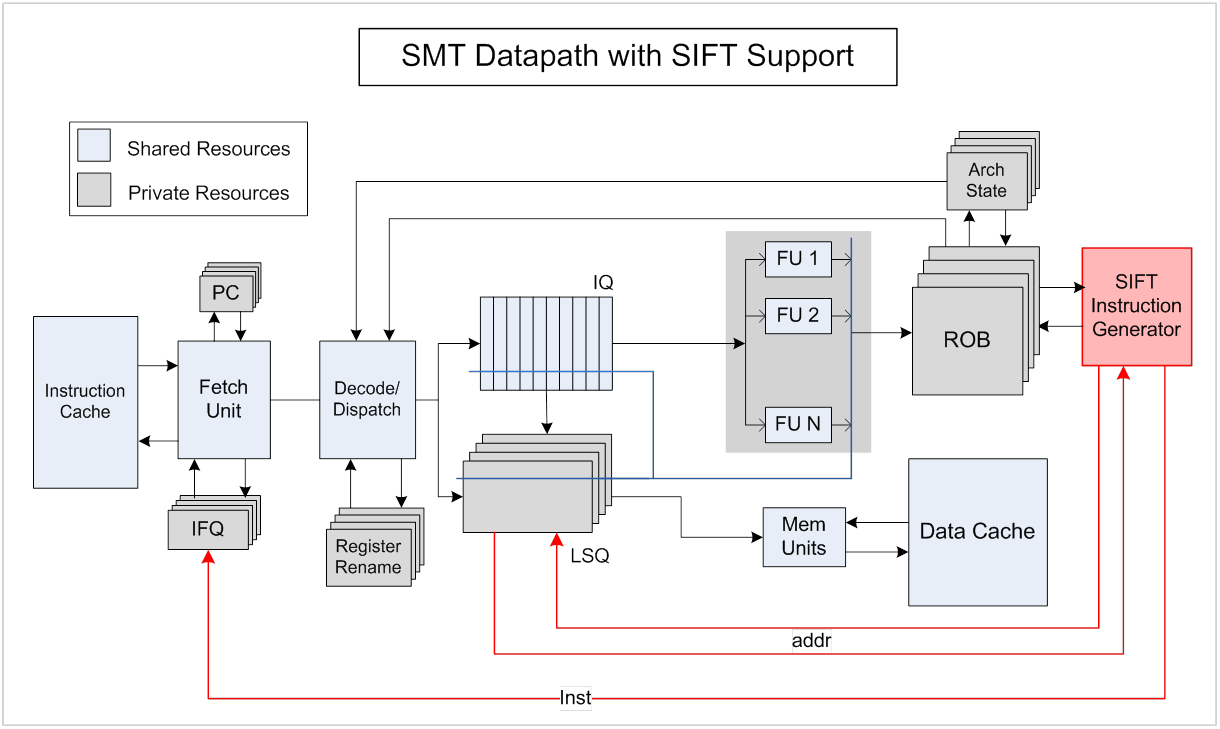 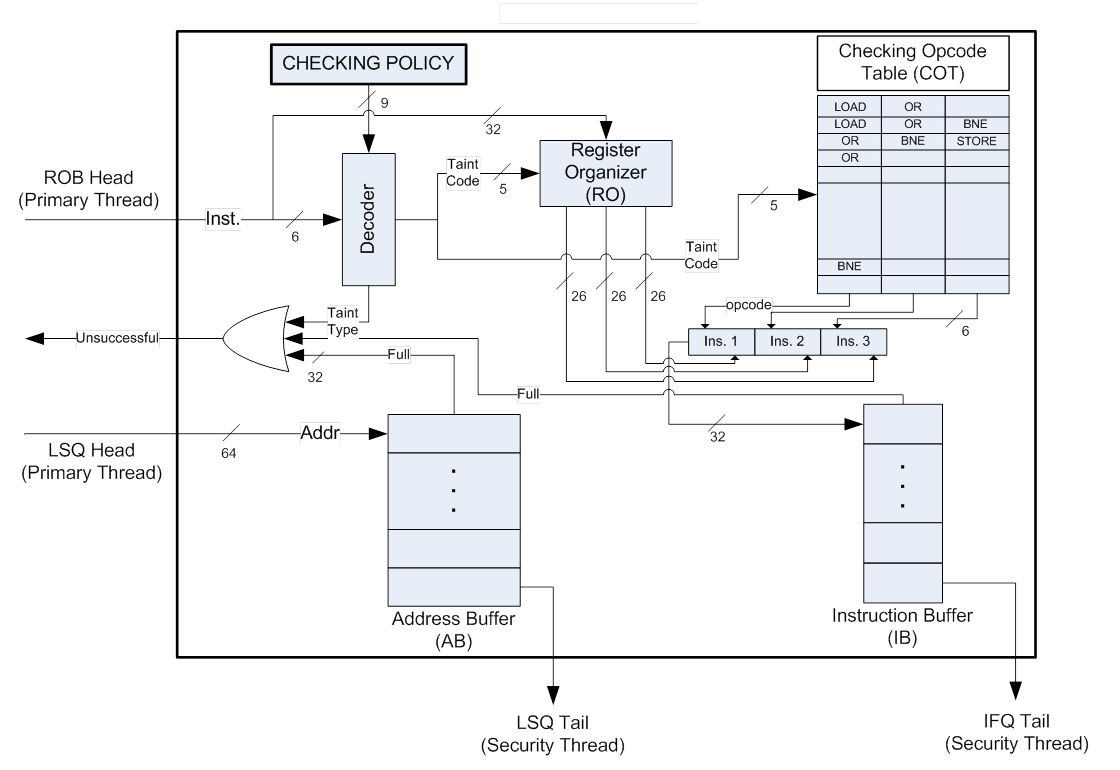 2. Secutiry Instruction Opcodes are read from COT
1. Taint Code Generation
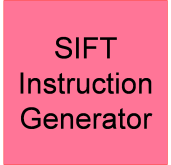 3. Rest of the instructions are taken from Register Organizer and stored Instruction Buffer
4. Load and Store Instruction’s memory addresses are stored in Address Buffer
Die Floorplan with SIFT Logic
SUN T1 Open Source Core
IGL synthesized using Synopsys Design Compiler using a TSMC 90nm standard cell library
COT, IB and AB implemented using Cadence Virtuoso
The integrated processor netlist placed and routed using Cadence SoC Encounter
Cost 4.5% of whole processor area
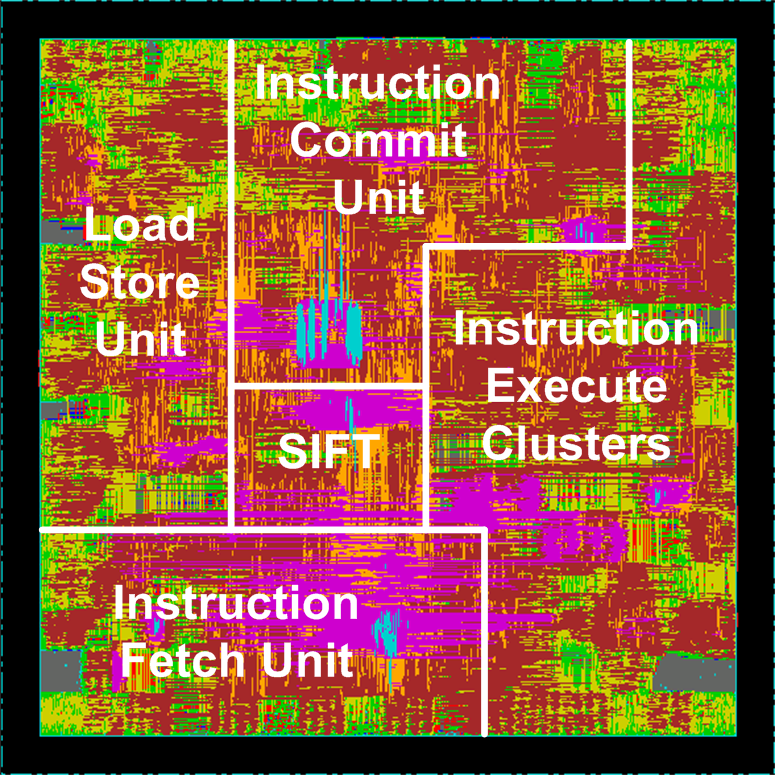 Benefits of Taint Checking with SMT
Software is not involved, transparent to user and applications (although the checking code can also be generated in software)
Hardware instruction generation is faster than software generation
Additional hardware is at the back end of the pipeline, it is not on the critical path
No inter-core communication
Number of Security Instructions per Primary Thread Instruction
SIFT Performance Overhead
SIFT Performance Optimizations
Reduce the number of checking instructions by eliminating the ones that never change the taint state. 
Reduce data dependencies in the checker by preloading taint values into its cache once the main program encounters the corresponding address
Reduce the number of security instructions depending on taint state of registers and TLB
Eliminating Checking Instructions
Primary Thread
SIFT Security Thread
SIFT – F Security Thread
lda r0,24176(r0)
xor r9,3,r2
addq r0,r9,r0
ldah r16,8191(r29)
ldq_u r1,0(r0)
lda r16,-26816(r16)
lda r0,1(r0)
lda r18,8(r16)
extqh r1,r0,r1
sra r1,56,r10
bne r2,0x14
and r9,255,r9
stl r3,32(r30)
ldl r2,64(r2)
lda r16,48(r30)
bic r2,255,r2
bis r3,r2,r2
bis r9,r9,r2
bis r0,r9,r0
bis r29,r29,r16
ldq_u r1,0(r0)
bis r1,r0,r1
bne r1,0xfffffffffffff080
bis r16,r16,r18
bis r1,r0,r1
bis r1,r1,r10
bne r2,0xfffffffffffff080
bis r3,r30,r3
bne r3,0xfffffffffffff080
stl r3,32(r30)
ldl r2,64(r30)
bne r2,0xfffffffffffff080
bis r30,r30,r16
bis r3,r2,r2
bis r0,r0,r0
bis r9,r9,r2
bis r0,r9,r0
bis r29,r29,r16
ldq_u r1,0(r0)
bis r1,r0,r1
bne r1,0xfffffffffffff080
bis r16,r16,r16
bis r0,r0,r0
bis r16,r16,r18
bis r1,r0,r1
bis r1,r1,r10
bne r2,0xfffffffffffff080
bis r9,r9,r9
bis r3,r30,r3
bne r3,0xfffffffffffff080
stl r3,32(r30)
ldl r2,64(r2)
bis r2,r2,r2
bne r2,0xfffffffffffff080
bis r30,r30,r16
bis r2,r2,r2
bis r3,r2,r2
SIFT Logic with Instruction Elimination
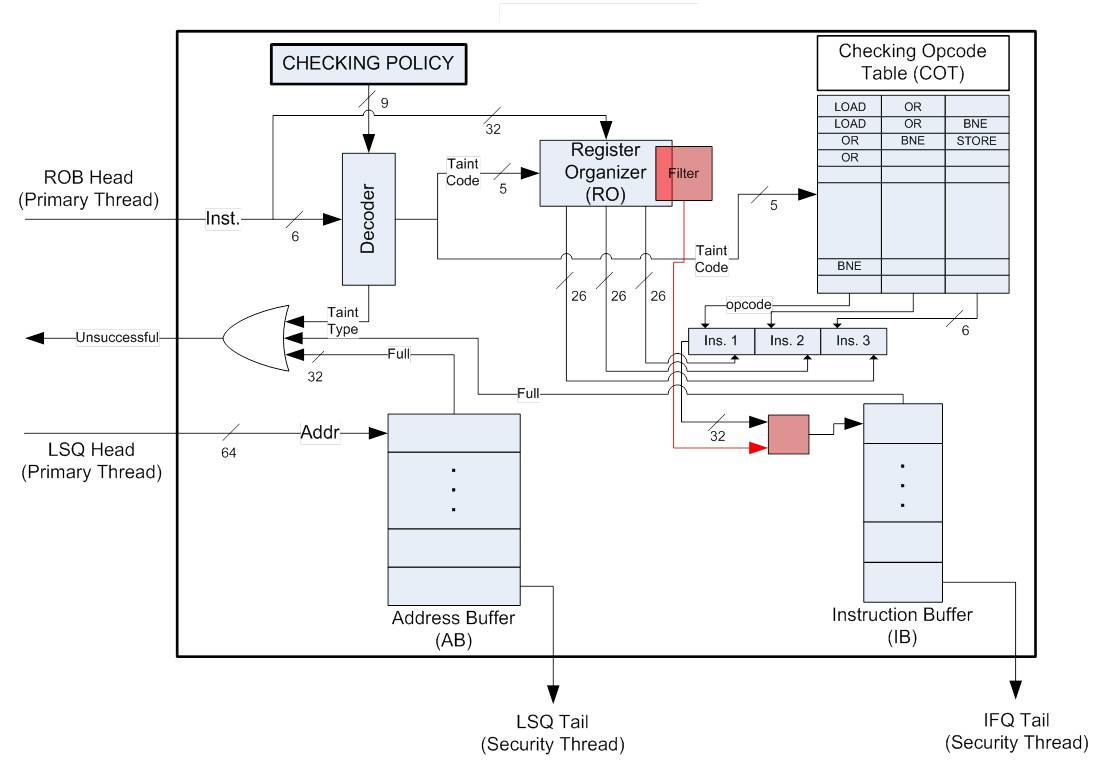 Performance Impact of Eliminating Security Instructions
Performance Impact of Cache Prefetching
SIFT Performance on a 8-way Issue Processor
Performance Effect of ISA Support
Performance Effect of Cache Sharing
SIFT-FP with Different Policies
Policy 1 – No Checking only propagation
Policy 2 – Jump Targets, Return Address, Stack Pointer
Policy 3 – Jump Targets, Branch Conditions, System Call Arguments, Memory data and address
Multicore SIFT
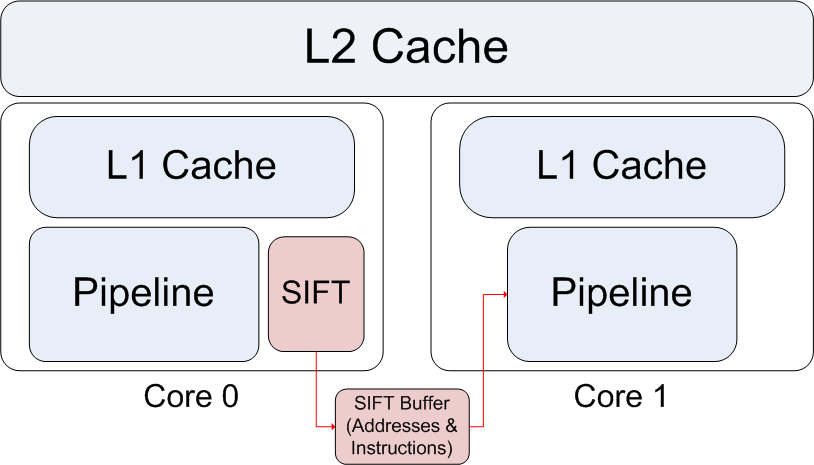 Multicore SIFT Performance
MSIFT with Different Buffer Sizes
Multicore SIFT with Perfect Cache
Discussion
Collapse multiple checking instructions via ISA?
Optimize resource sharing between two threads?
Provide additional execution units for the checker?
Using memory page granularity taint?
General RM Hardware support
Is this a good idea?
What are the benefits 

What would it look like?  Parallel checking model?  Custom Hardware?

How do you retask it for different reference monitors?

Can we benefit from both software optimizations and hardware acceleration?